Отыскание наибольшего и наименьшего значений непрерывной функции на промежутке
1. Если функция непрерывна на отрезке, то она достигает на нем и своего наибольшего, и своего наименьшего значений.
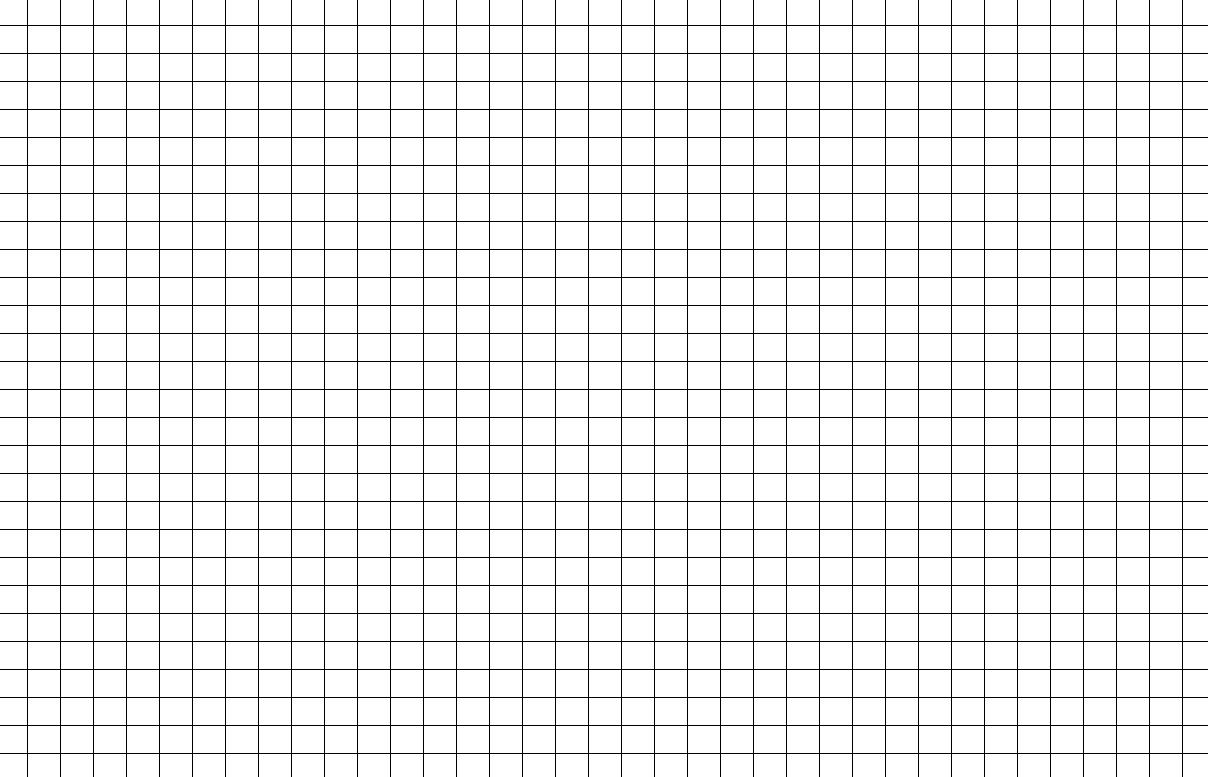 2. Наибольшего и наименьшего значений непрерывная функция может достигать как на концах отрезка, так и внутри него.
3. Если наибольшее (наименьшее значение) достигается внутри отрезка, то только в стационарной или критической точке.
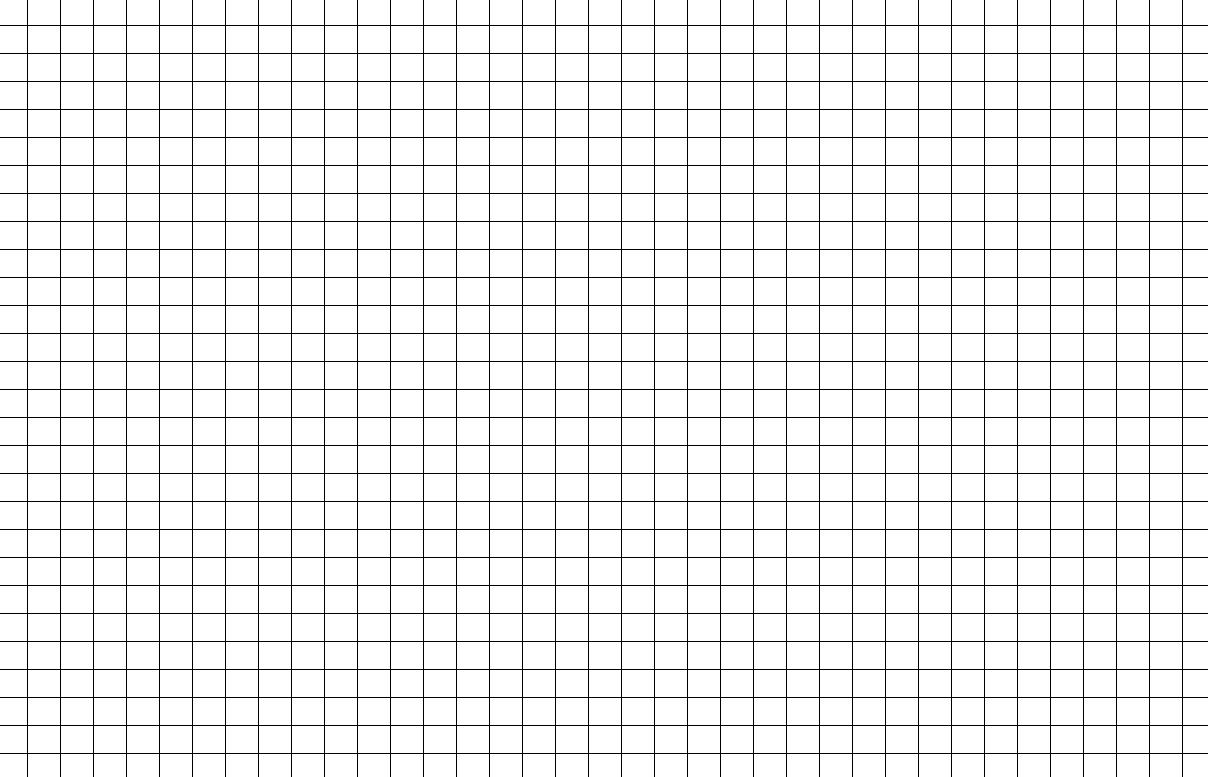 Алгоритм отыскания наименьшего и наибольшего значений непрерывной функции y=f(x) на отрезке [a;b]
Пример:
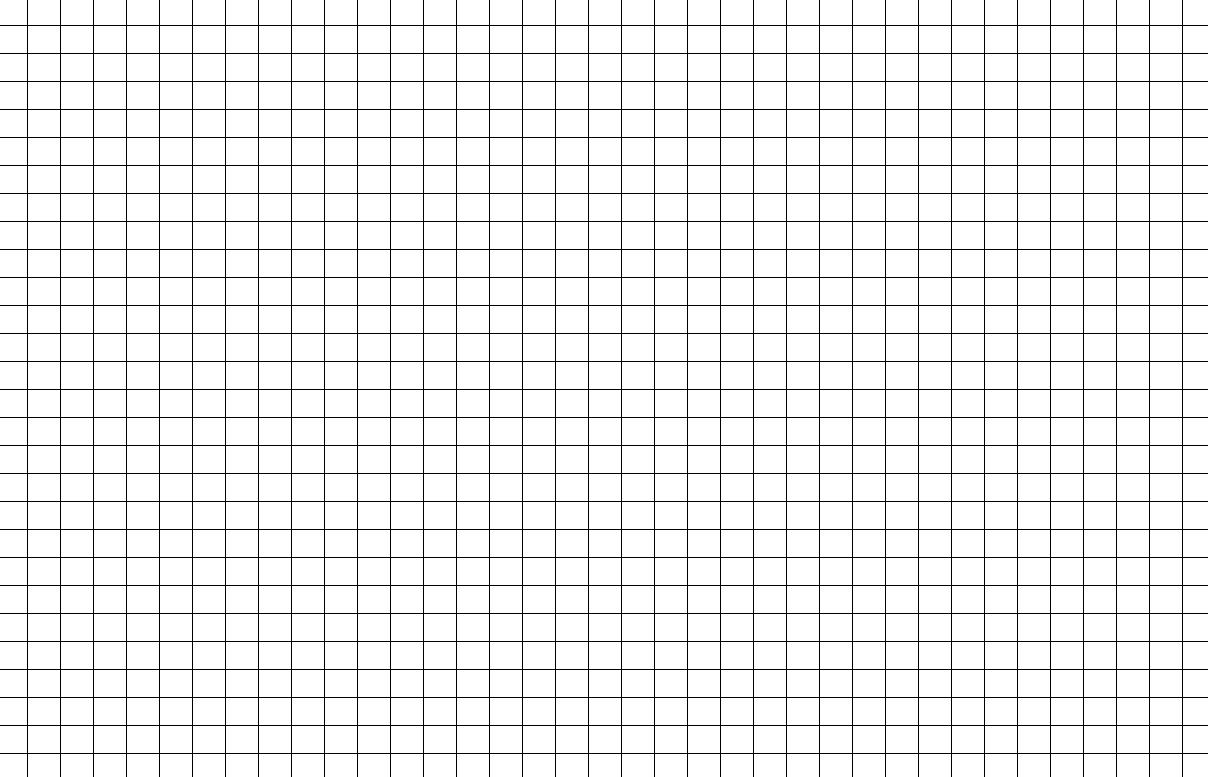 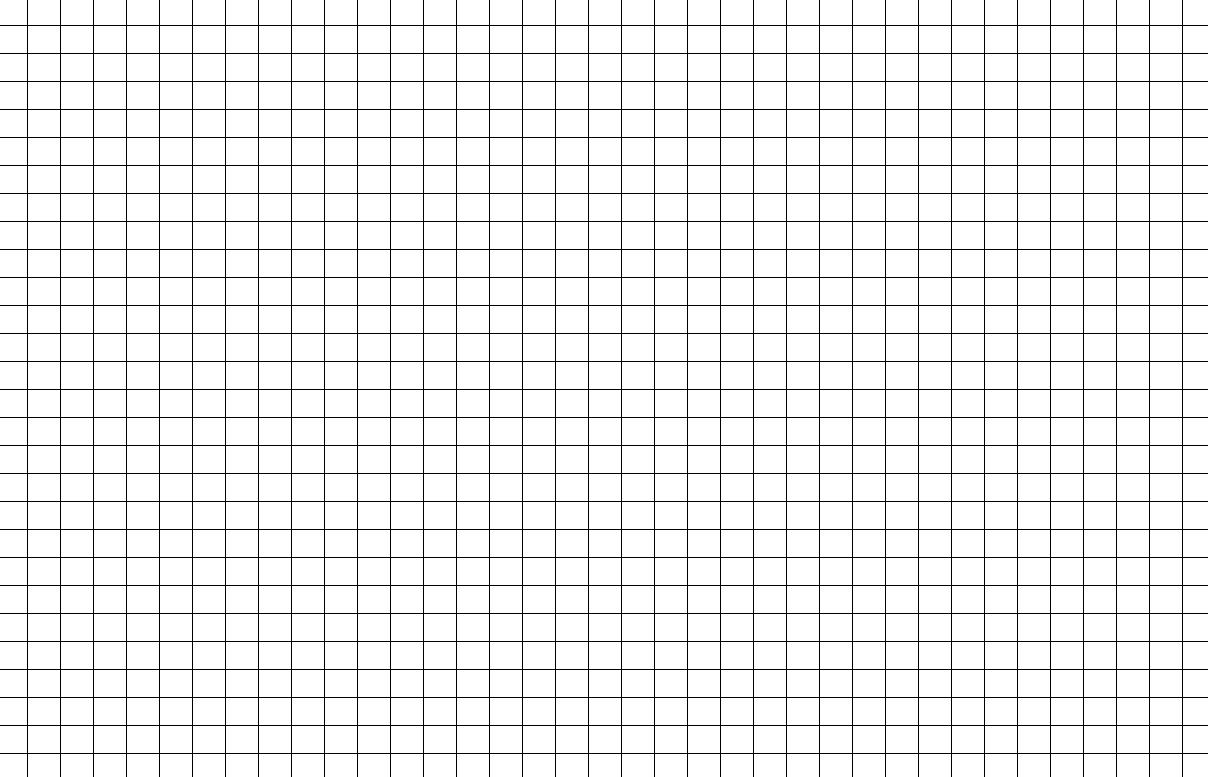 Пример:
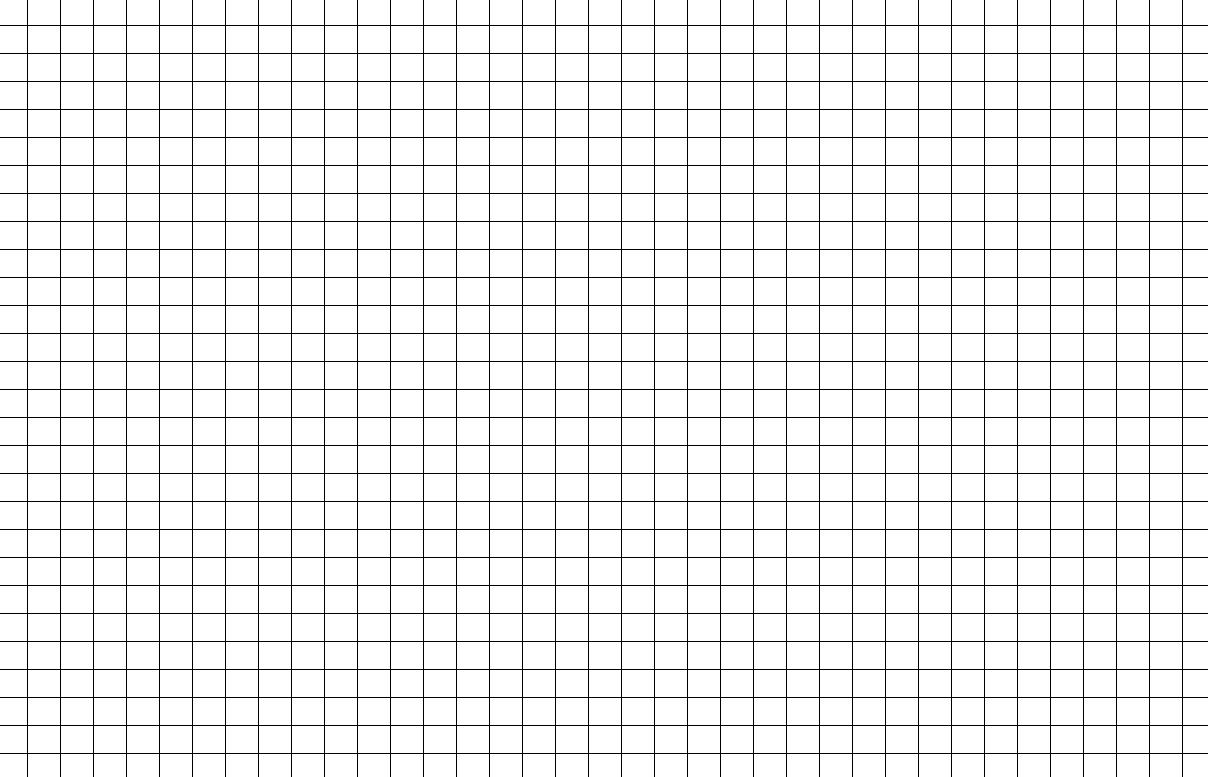 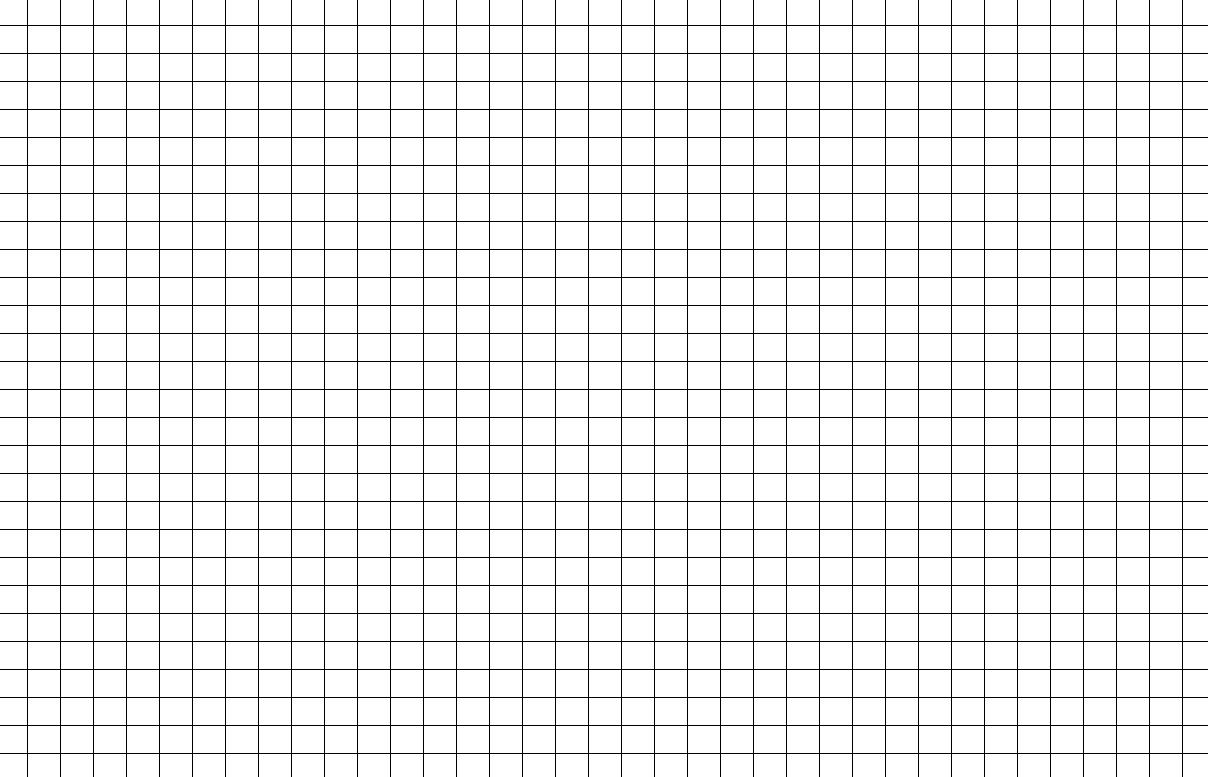 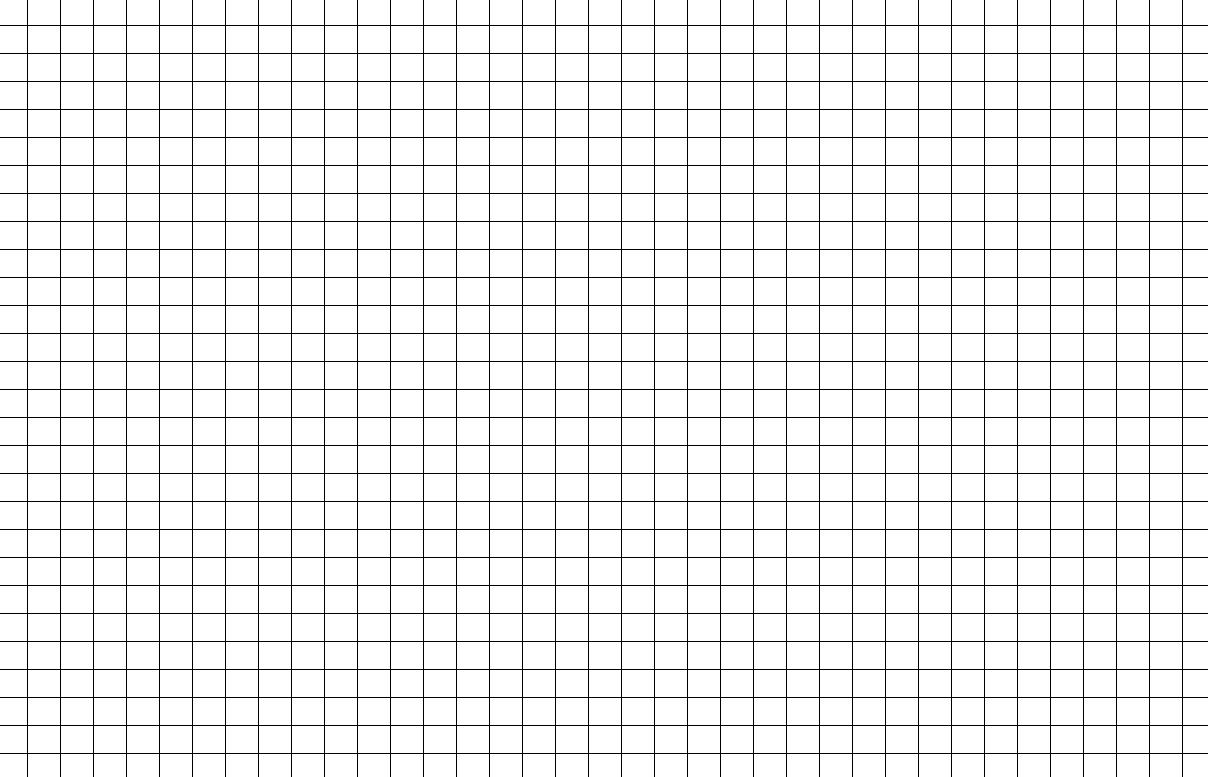 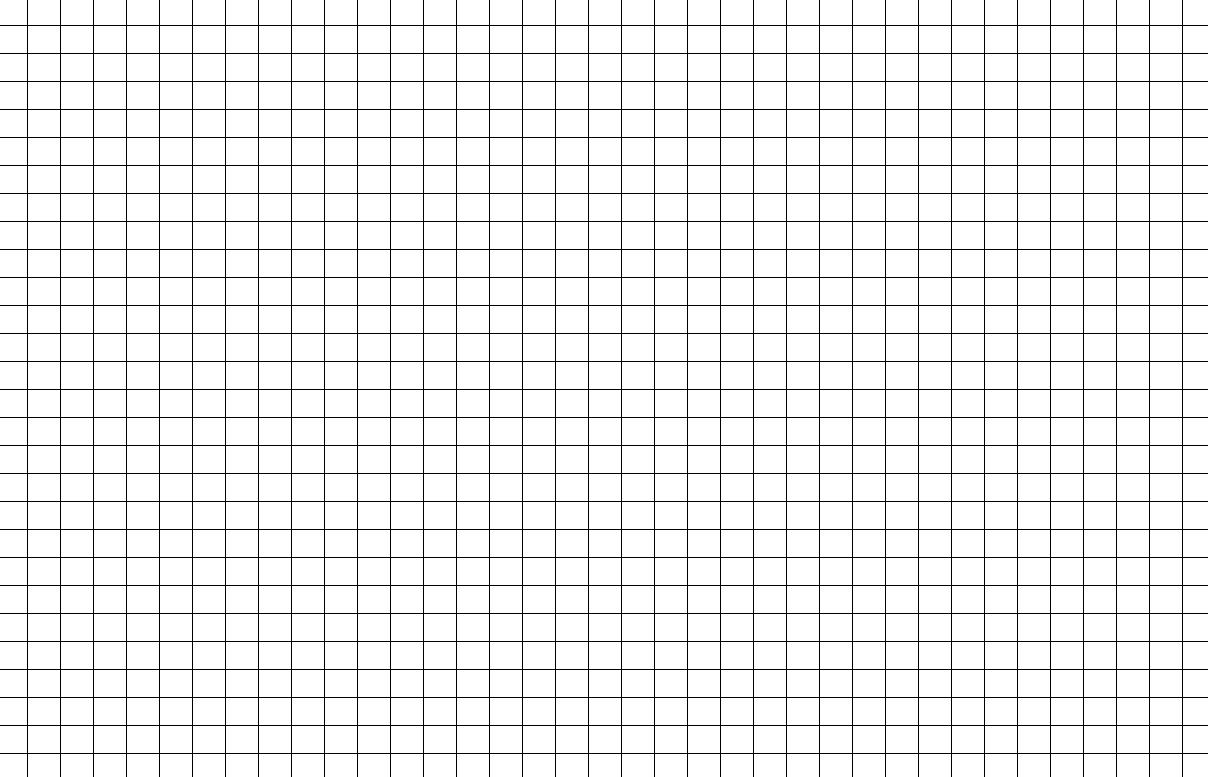 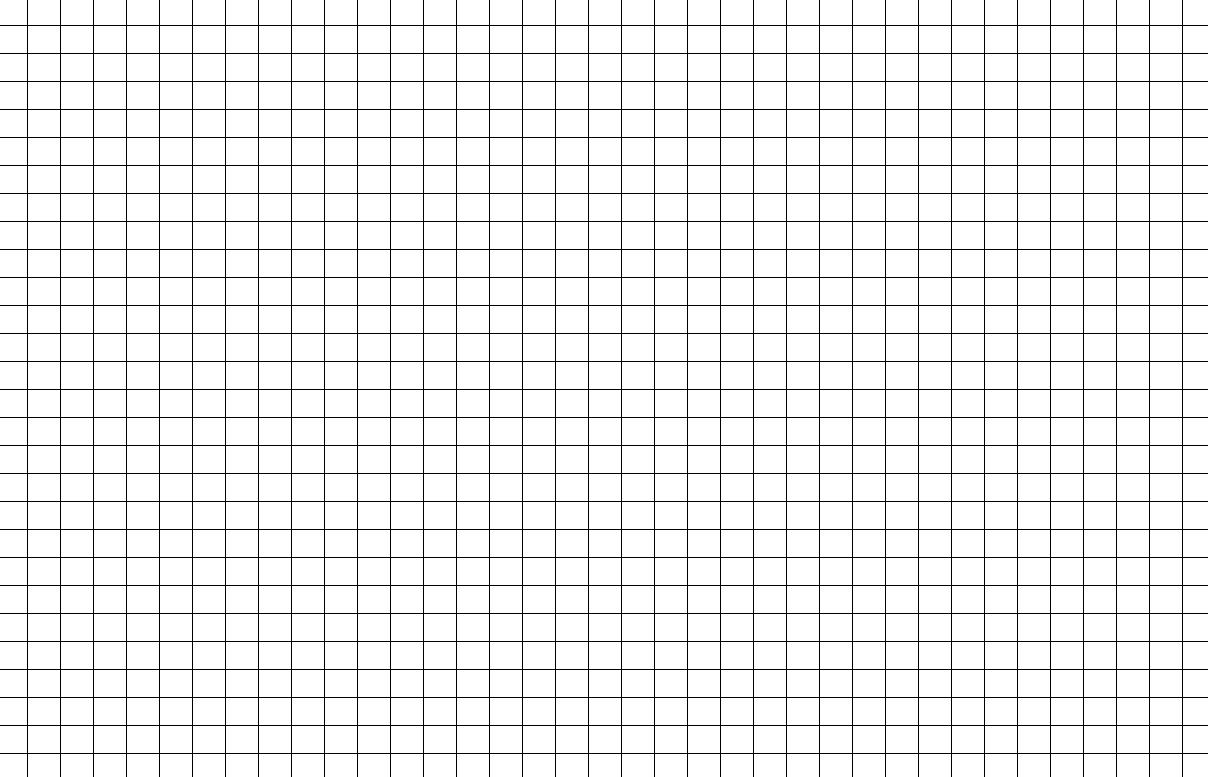 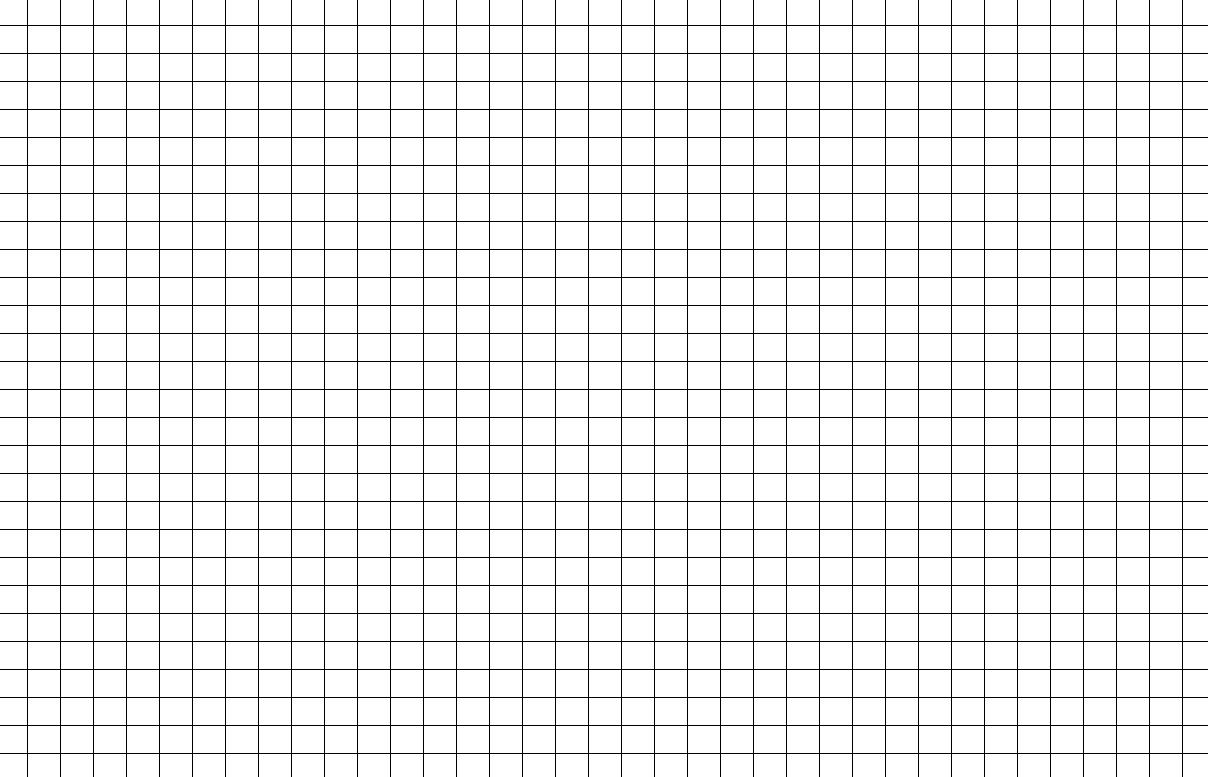 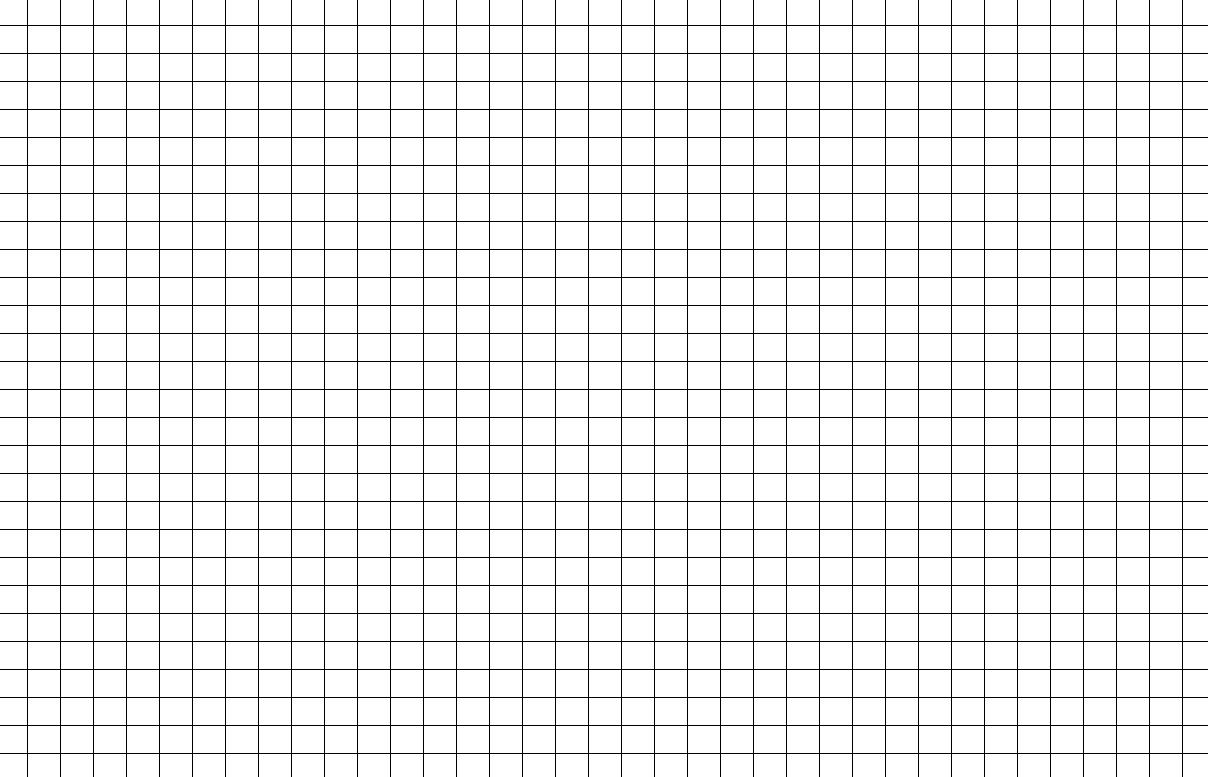 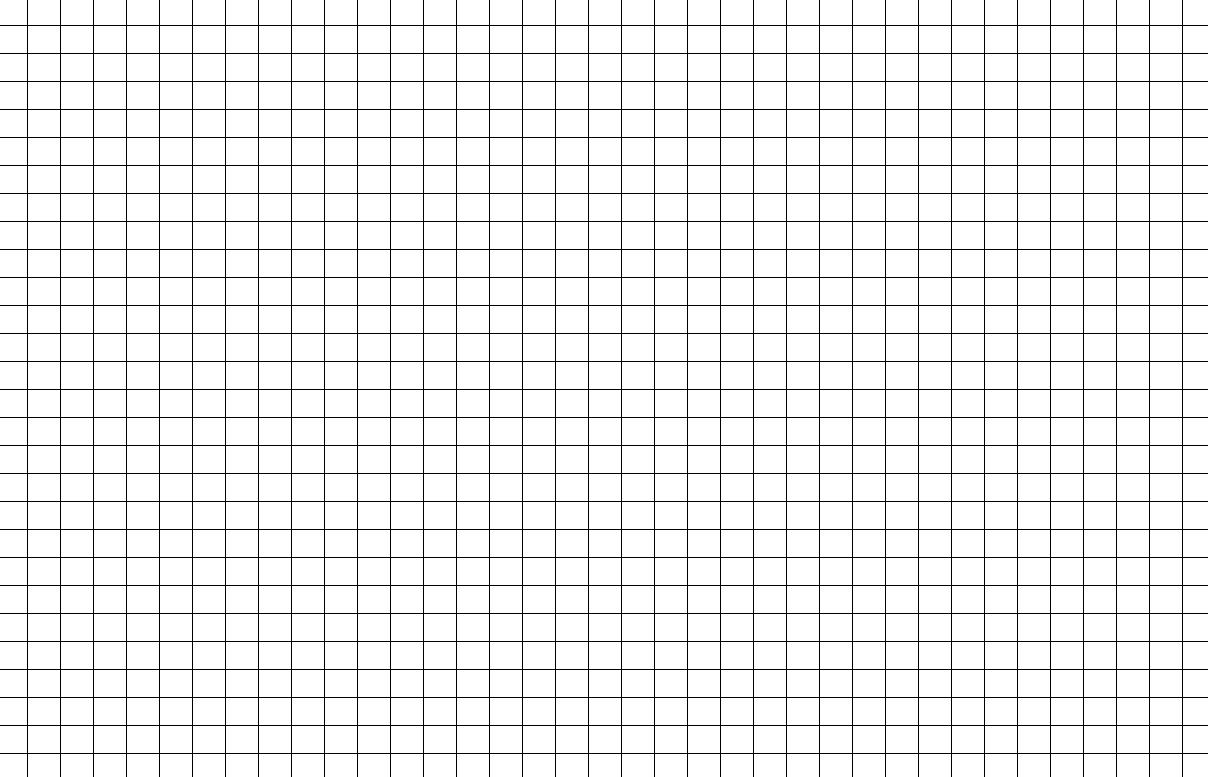 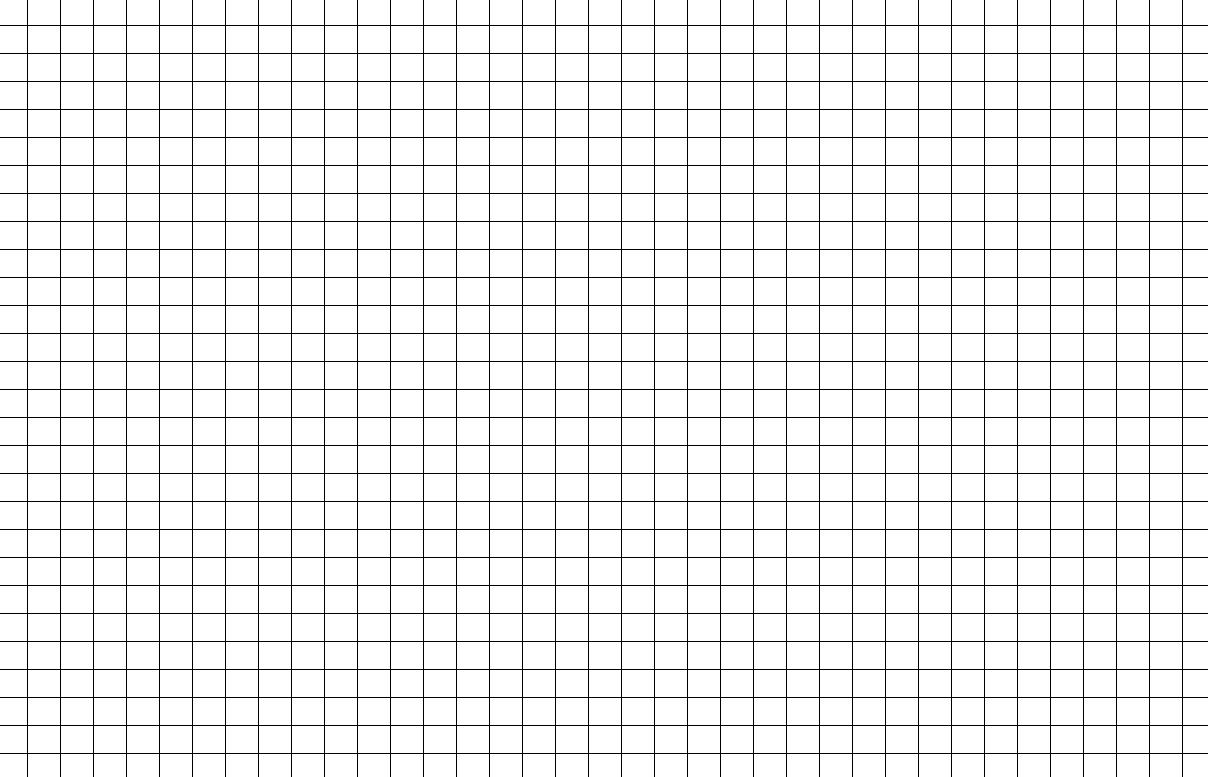 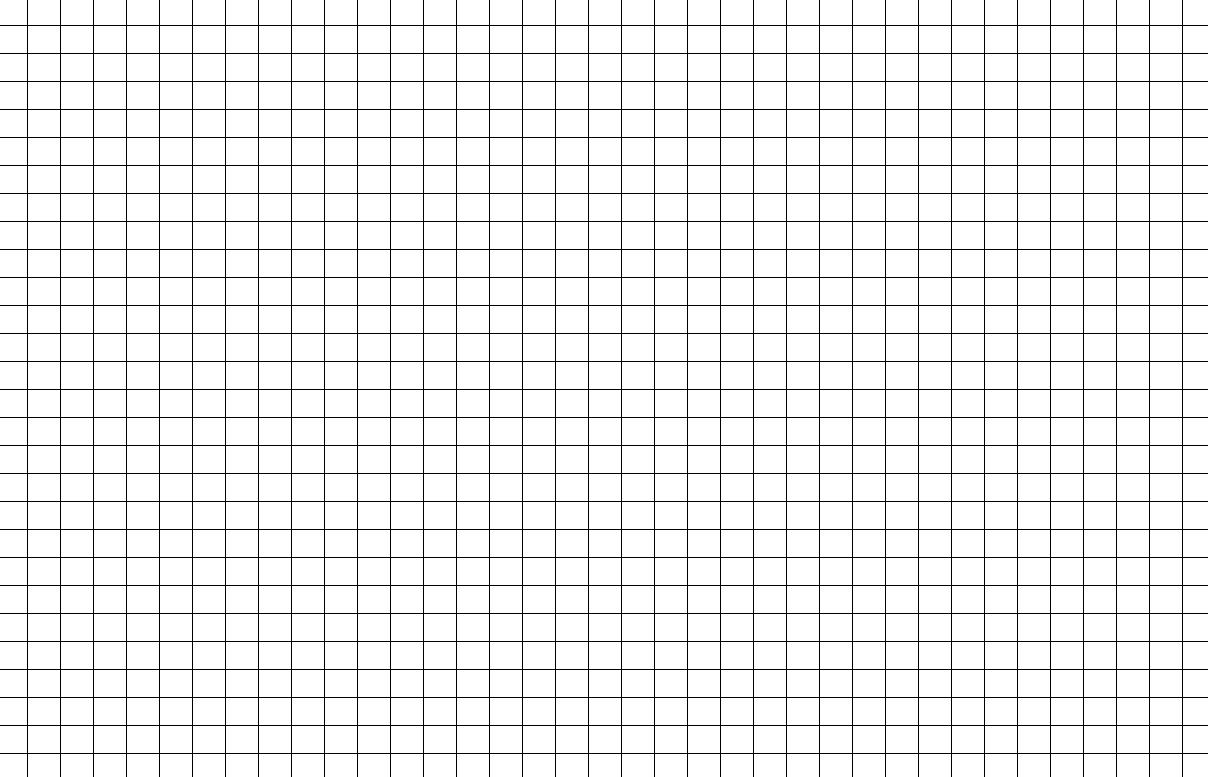 Пример:
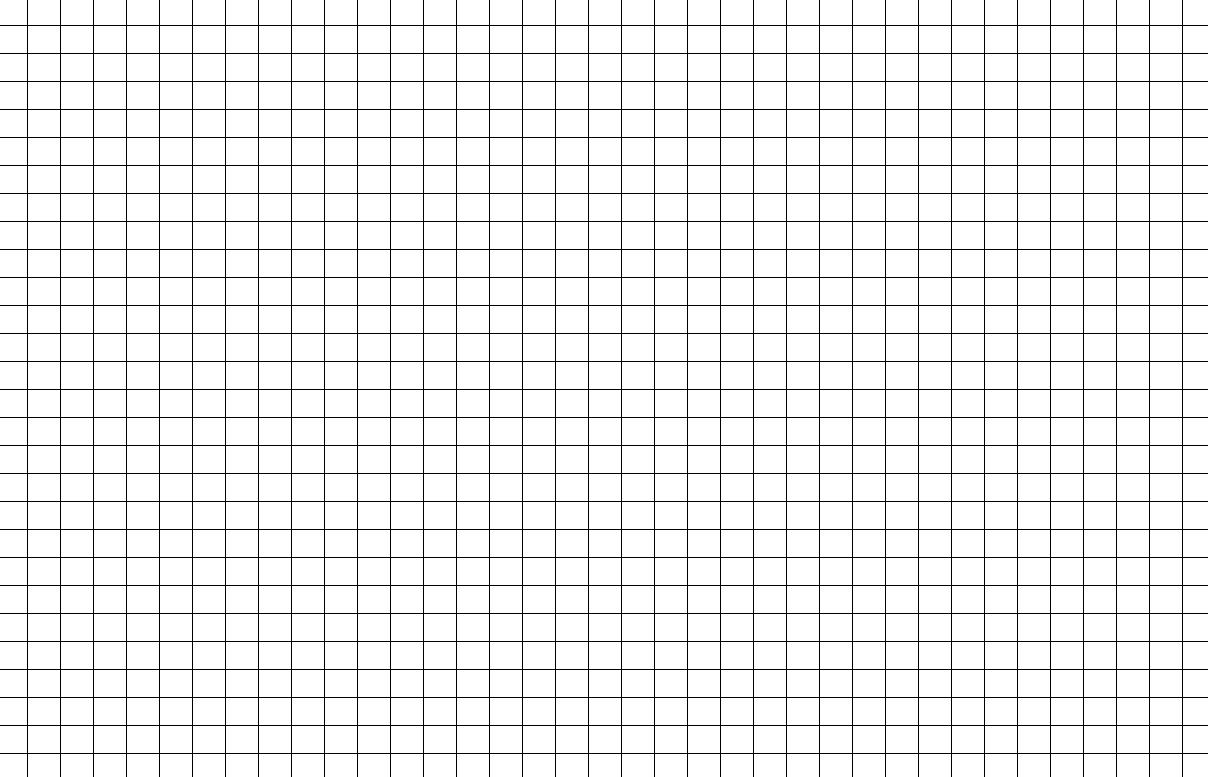 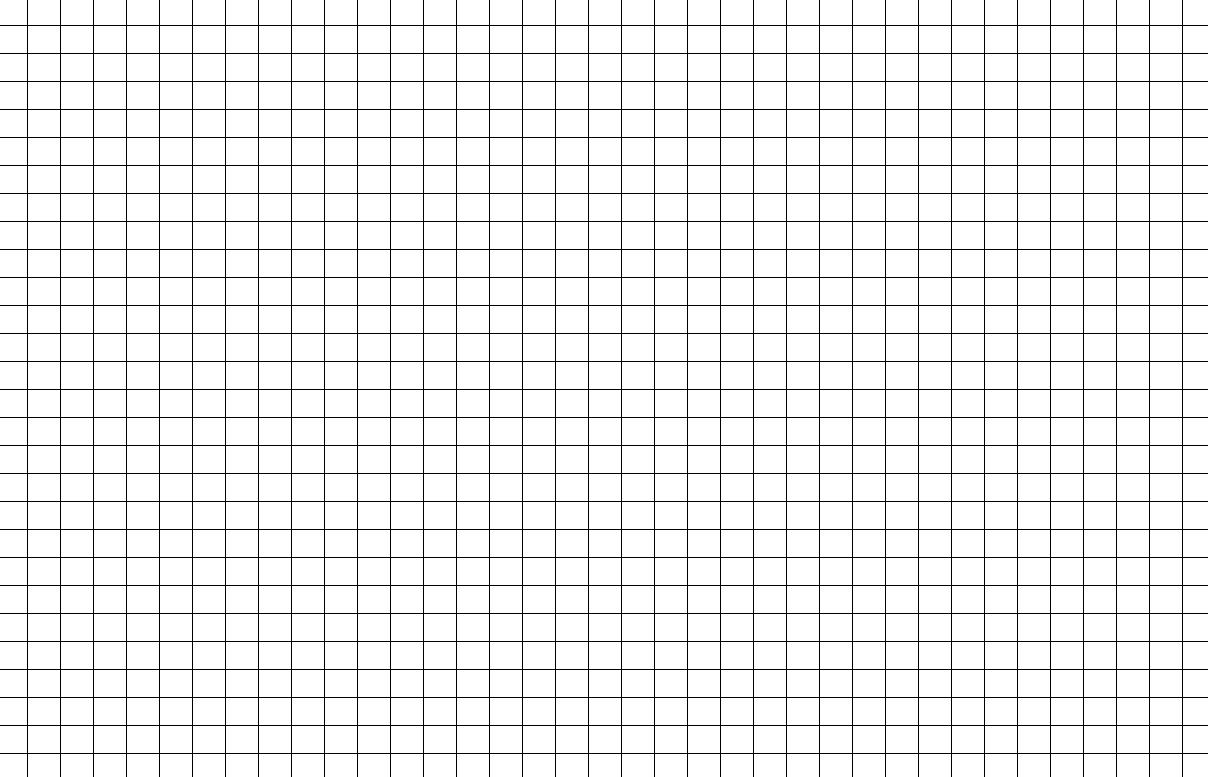 Пример:
Домашнее задание:
Написать конспект;
Найдите наибольшее и наименьшее значения функции на заданном отрезке:
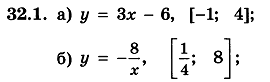 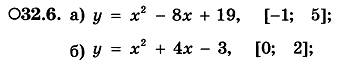 Используемая литература:
1) Алгебра и начала анализа. 10 -11 кл.: Учебник для общеобразоват. учреждений / А. Г. Мордкович. : 10-е – изд. – М.: Мнемозина, 2009; https://docbaza.ru/urok/algebra/10/014/
2) Алгебра и начала анализа. 10 -11 кл.: Задачник для общеобразоват. Учреждений / А. Г. Мордкович, Л. О. Денисова, Т. Н. Мишустина, Е. Е. Тульчикова. - 10-е – изд. – М.: Мнемозина,2009; https://docbaza.ru/urok/algebra/10/015/001.html
3) Видеоурок по теме: «Отыскание наибольшего и наименьшего значений непрерывной функции на промежутке»
https://yandex.ru/video/preview/?filmId=17839842350488380638&from=tabbar&parent-reqid=1589298582343066-1837199150191988417500335-prestable-app-host-sas-web-yp-20&text=%D0%B2%D0%B8%D0%B4%D0%B5%D0%BE%D1%83%D1%80%D0%BE%D0%BA+%D0%9E%D1%82%D1%8B%D1%81%D0%BA%D0%B0%D0%BD%D0%B8%D0%B5+%D0%BD%D0%B0%D0%B8%D0%B1%D0%BE%D0%BB%D1%8C%D1%88%D0%B5%D0%B3%D0%BE+%D0%B8+%D0%BD%D0%B0%D0%B8%D0%BC%D0%B5%D0%BD%D1%8C%D1%88%D0%B5%D0%B3%D0%BE+%D0%B7%D0%BD%D0%B0%D1%87%D0%B5%D0%BD%D0%B8%D0%B9+%D0%BD%D0%B5%D0%BF%D1%80%D0%B5%D1%80%D1%8B%D0%B2%D0%BD%D0%BE%D0%B9+%D1%84%D1%83%D0%BD%D0%BA%D1%86%D0%B8%D0%B8+%D0%BD%D0%B0+%D0%BF%D1%80%D0%BE%D0%BC%D0%B5%D0%B6%D1%83%D1%82%D0%BA%D0%B5+%D0%BC%D0%BE%D1%80%D0%B4%D0%BA%D0%BE%D0%B2%D0%B8%D1%87